Human Ear
Sense organ for hearing and balance
Presenter: Ms T. Zibobo
SES-Life Sc
CHE
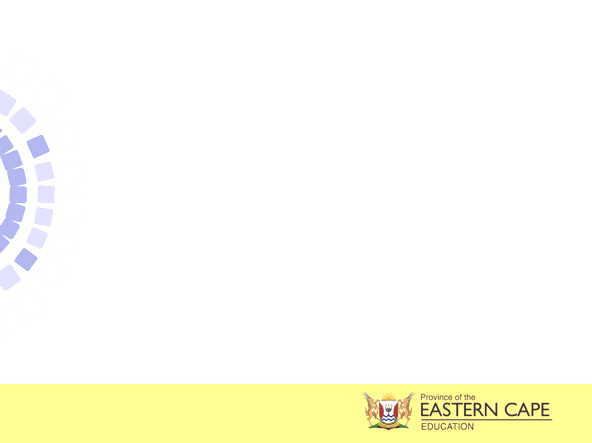 Content (as per exam guidelines)
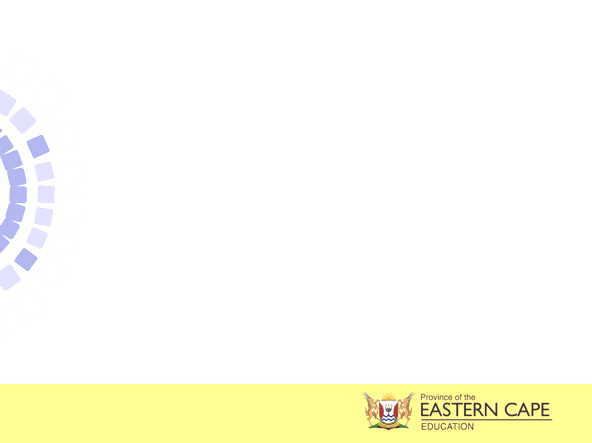 Structure of the human ear
The ear consists of three regions – The air-filled outer ear, air-filled middle ear & fluid-filled inner ear
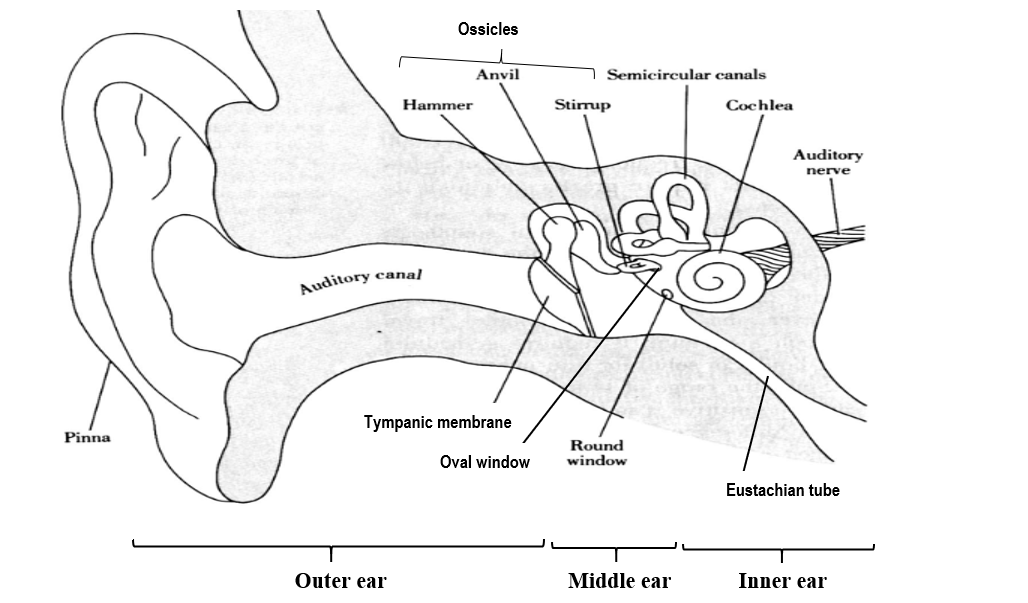 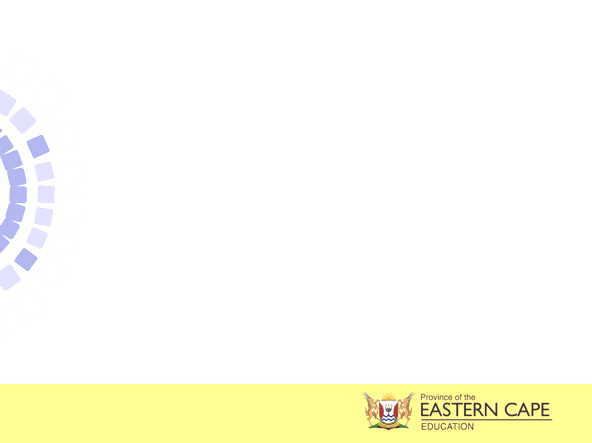 The outer ear
Made up of the cartilaginous pinna and an 
    auditory canal.
The pinna projects slightly out of the head 
    to trap & direct sound waves through the 
    auditory canal to the tympanic membrane.
The auditory canal conducts sound waves to 
   the tympanic membrane.
   Cerumen(wax) and hairs in the auditory 
   canal prevent entry of small organisms into 
   the ear.
   Cerumen also prevents the tympanic membrane
   from drying  out.
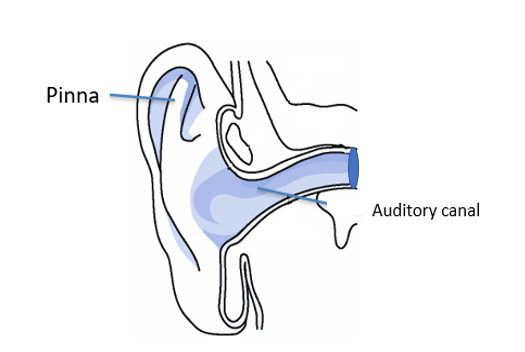 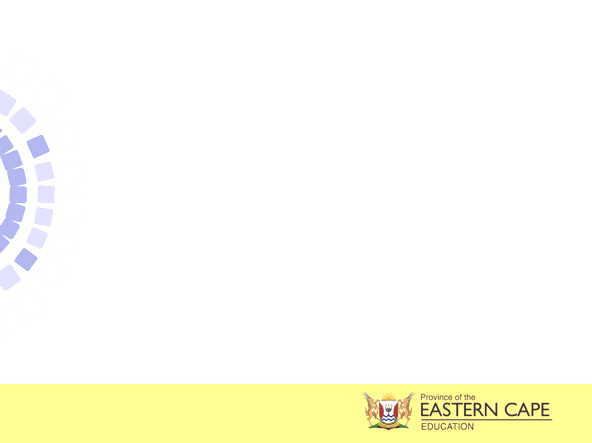 The middle ear
Is an air filled cavity within the temporal 
   bone  of the skull.
It is separated from the outer ear by the 
   tympanic membrane/tympanum (eardrum) 
It is separated from the inner ear by the 
   oval window and the round window.
Within the middle ear there are three 
   small bones (ossicles) arranged from 
   largest to smallest i.e. malleus (hammer) ,
   incus (anvil) , and the stapes (stirrup). 
The stirrup is attached to the oval window; the anvil 
    lies between the hammer and the stirrup.
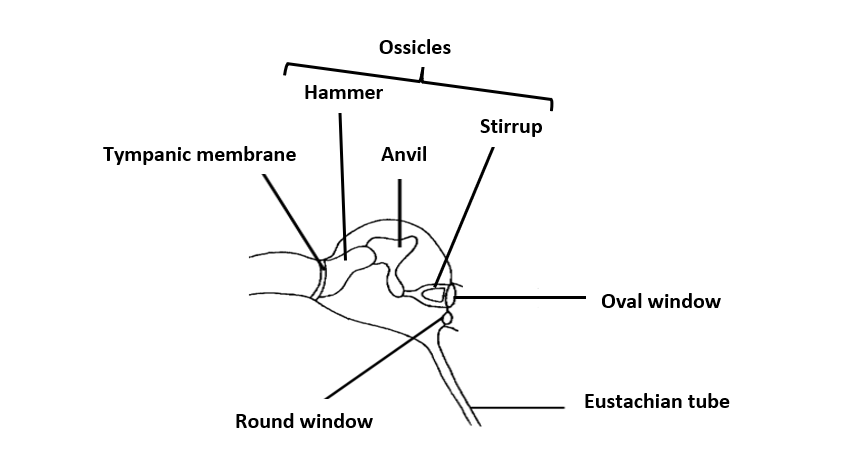 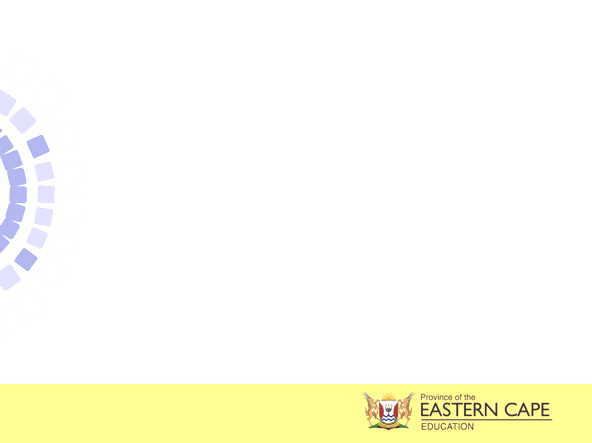 Middle ear (continued)
The middle ear is connected to the pharynx 
    by the Eustachian tube.
    Normally, the opening of Eustachian tube is closed. 
It opens up during swallowing, yawning and sneezing
   allowing air into middle ear and out .
For hearing to occur properly the pressure
   in the middle ear must be equal to pressure in the 
   outer ear (atmospheric pressure)
Note: A difference in pressure can be produced with
   sudden changes in altitude (e.g. in ascending/descending
   elevator or airplane)
Unequal pressure (outside & in middle ear) can stretch 
   the tympanic membrane resulting in pain
    What can one do to equalise the pressure ?
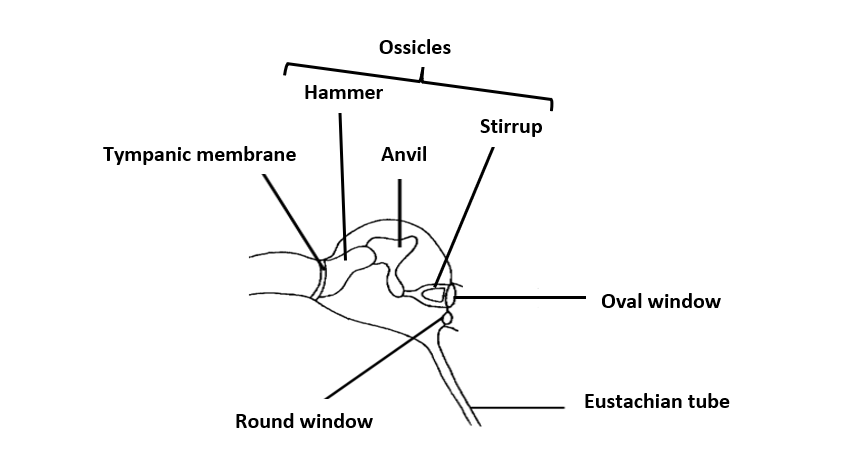 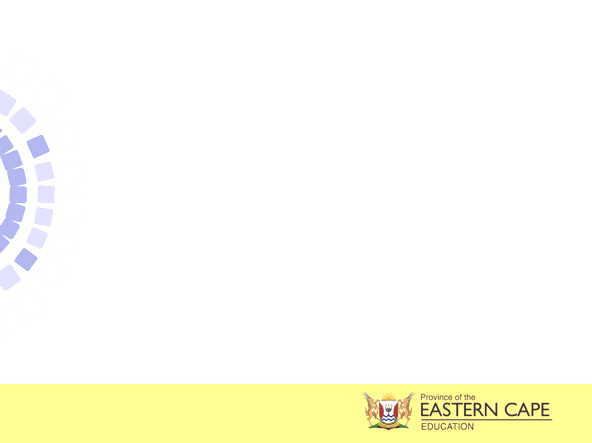 Functions of the middle ear
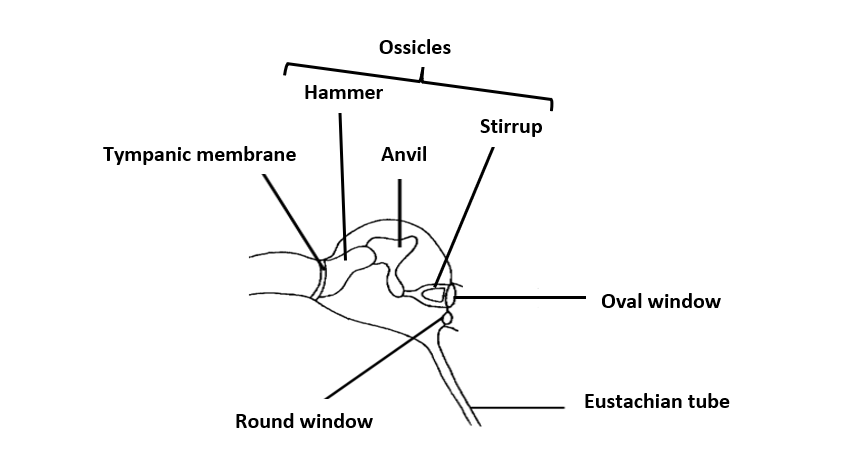 Tympanic membrane vibrates and transmits
    vibrations to the ossicles
The ossicles transmits vibrations from the 
   tympanic membrane to the inner ear. 
They also amplify (intensify) the vibrations.
The Eustachian tube equalises pressure on 
    either side of the tympanic membrane
The tympanic membrane covers a larger 
   surface area  than the oval window, 
   concentrating sound waves on 
    to a smaller area, thus amplifying the sound 
Oval window transmits vibrations to the inner ear
The round window absorbs the pressure set up
    in the inner ear and releases it into the middle 
    ear.
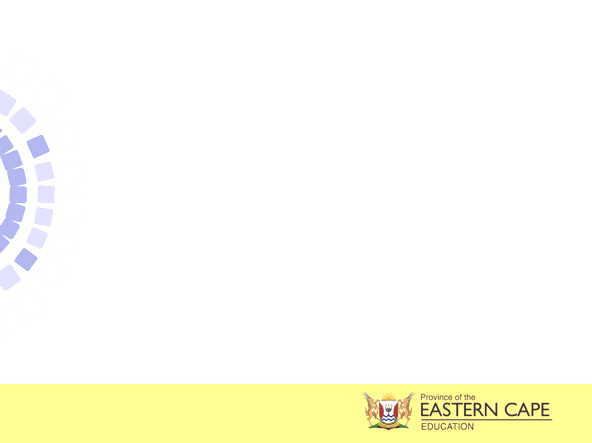 The inner ear
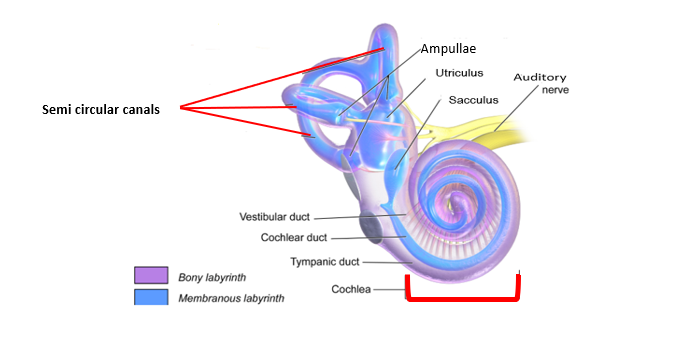 Is a fluid filled cavity made up of the bony and a membranous sacs and tubes
Bony part of inner is filled with perilymph and has a shape identical to that of the membranous part of inner ear
Membranous part of inner ear is filled with endolymph
Inner ear has three parts:
- Semicircular canals (at different angles)
- Vestibule (utriculus and sacculus) 
- Cochlea (is coiled)
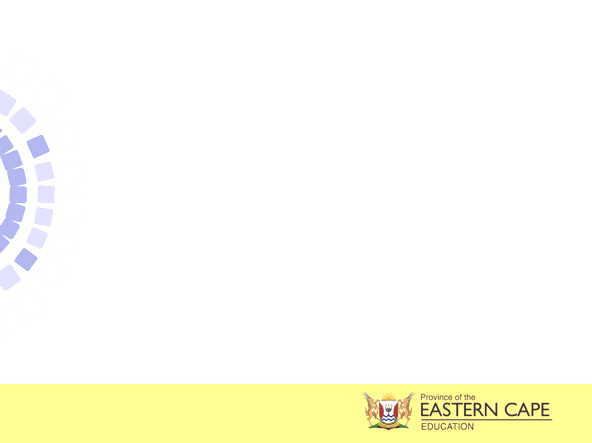 Inner ear (continued)
The base of the semicircular canals  are enlarged and called ampullae
   Ampullae contain receptors  for balance(receptors to be discussed later)
Utriculus and sacculus contain receptors for balance
Cochlea contains receptors the for hearing
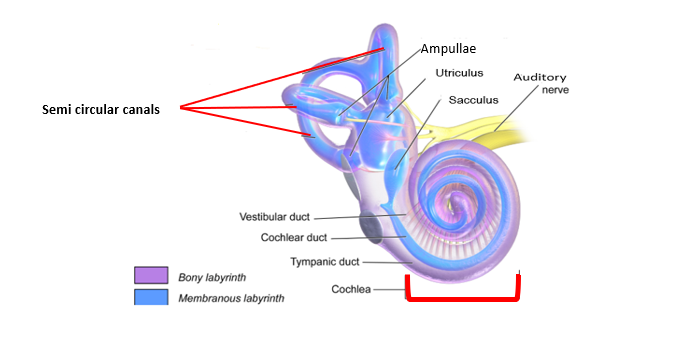 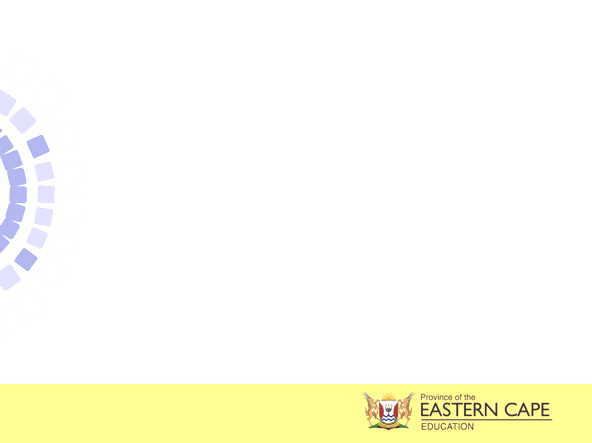 Functions of parts of the inner ear
The semicircular canals, sacculus and utriculus are concerned with 
   balance and equilibrium.
Cochlea is concerned with hearing
The branch of the auditory nerve arising from the semicircular canals and the vestibule transmit impulses to the cerebellum
The branch of the auditory nerve arising from cochlea transmits sound impulses to the cerebrum
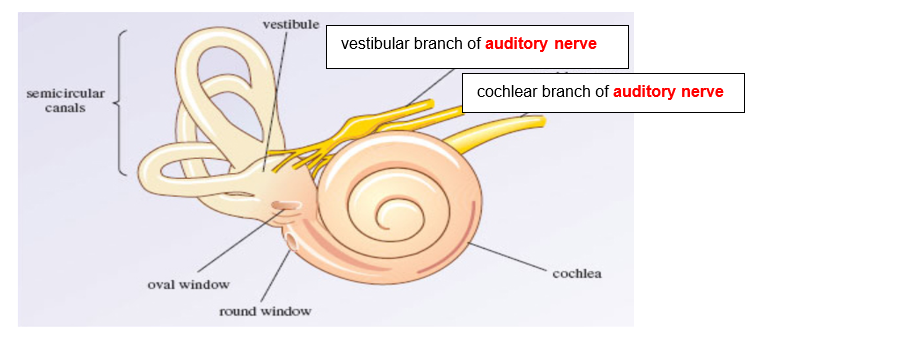 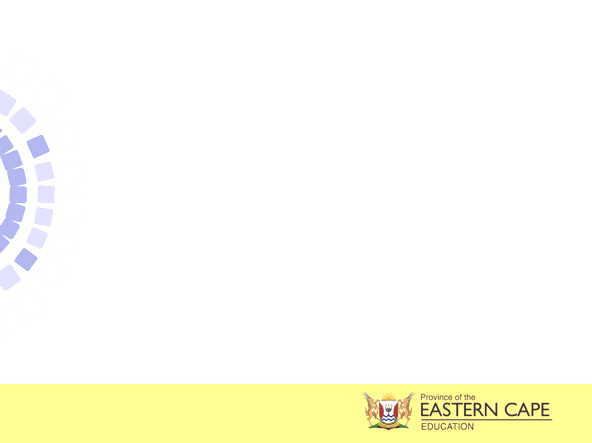 THE PARTS OF THE EAR  AND THEIR FUNCTIONS
10……………..
Function
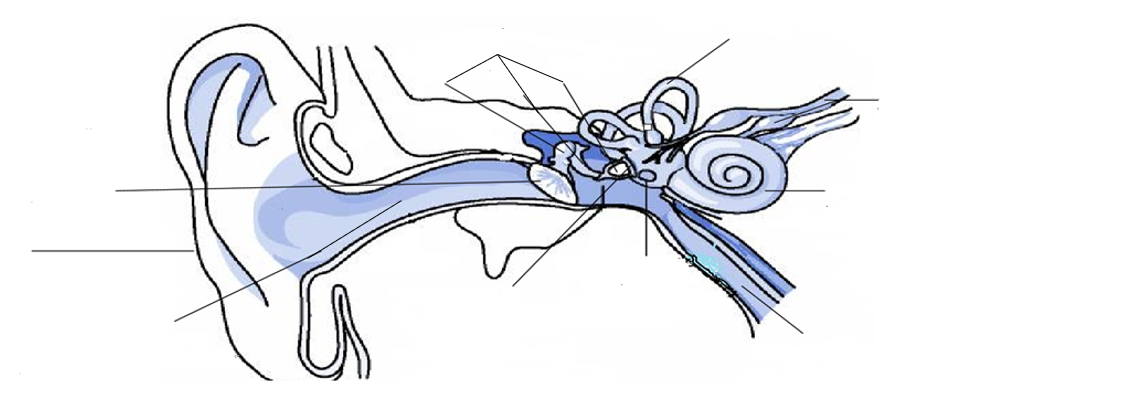 9………………Function
8………………Function
1……………Function
7……………Function
2…………..Function
5…………..Function
4……………Function
6………………Function
3……………Function
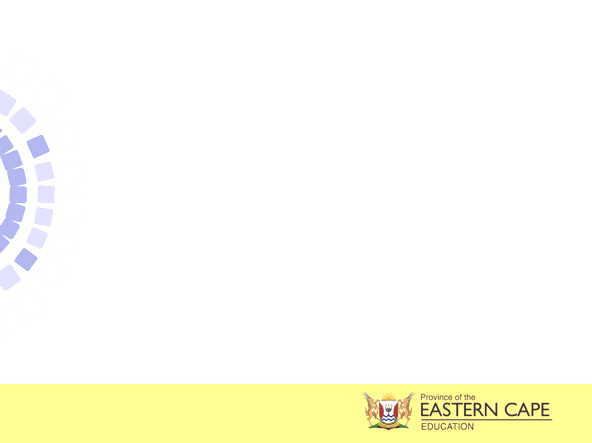 10. Ossicles
Transmit vibrations from the tympanic membrane to inner ear
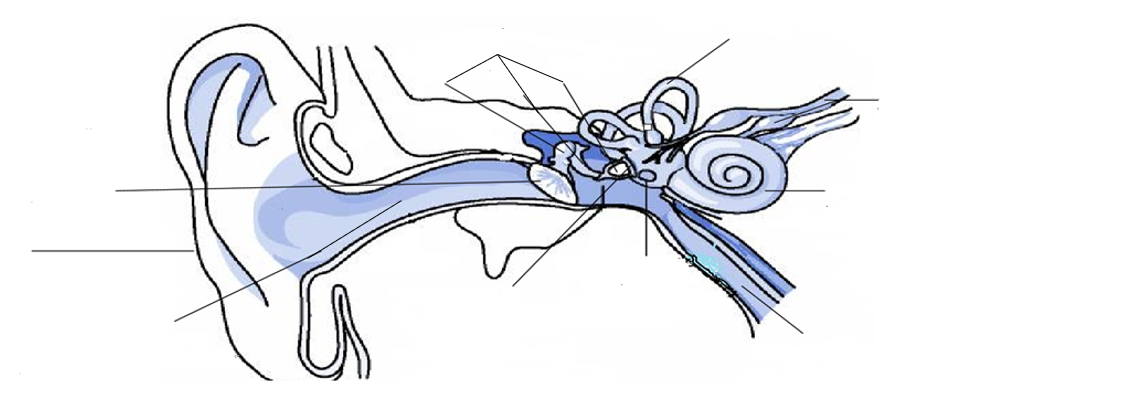 9. Semi circular canals
Responsible for balance
8. Auditory nerve
Transmits impulses to the brain
1.  Tympanic membrane
      Transmits sound vibrations     
       to middle ear
7. Cochlea
 Has receptors for hearing that convert sound waves into impulses
2. Pinna
Directs sound waves to tympanic membrane
5. Round window
Absorbs pressure from the inner ear
4. Oval window
Transmits sound vibrations to the inner ear
6. Eustachian tube
Equalises pressure on either side of the tympanic membrane
3. Auditory canal
Transmits sound waves to tympanic membrane
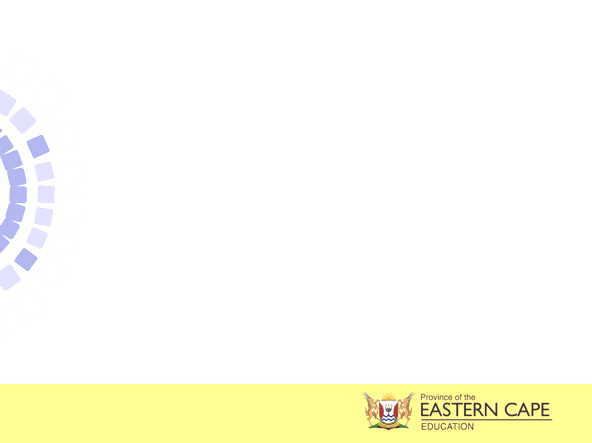 QUESTIONS
1.1 The diagram below represents ear of humans
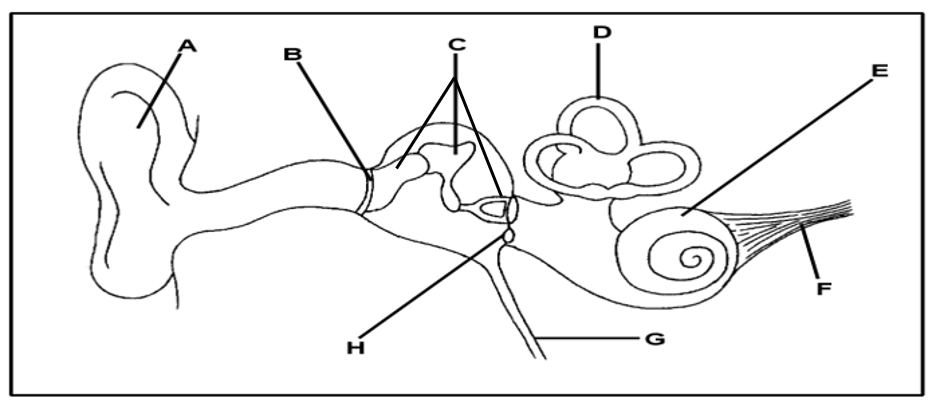 1.1.1 Give the LETTER and the NAME of the part that :
(a) Collects and directs sound waves into the auditory canal                     (2) 
      A - Pinna 
(b) Transmits impulses to the brain                                                             (2)
      F  - Auditory nerve 
(c) Allows pressure to equalise between the outer ear and the middle ear (2)
     G  - Eustachian tube 
(d) Absorbs sound waves to prevent an echo                                              (2)
     H  - Round window  
(e) Has receptors for balance                                                                       (2)
     D  - Semicircular canals 
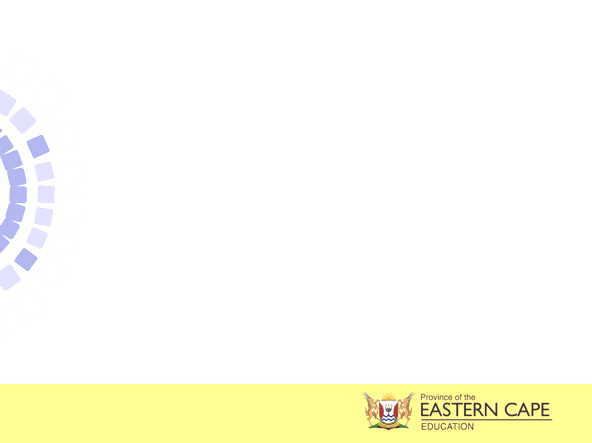 QUESTIONS
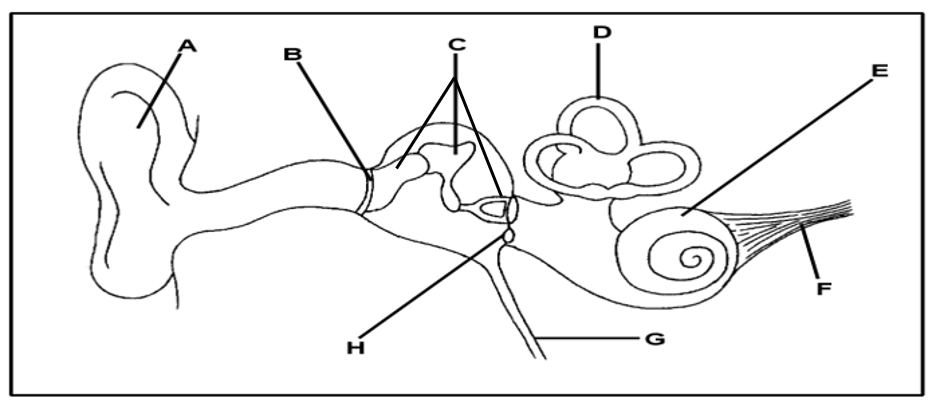 1.1.2 Identify the structures numbered C and state their function.                         (3)
          Ossicles  
          The ossicles transmit vibrations from the tympanic membrane to the inner 
          ear.  
          They also amplify the vibrations     
1.1.3 Explain the result if part G is blocked with mucus                                          (4)
           -  Air will not be taken in  /released 
           - to equalise pressure  on both sides of the tympanic membrane   
           - Tympanic membrane/ ossicles may not vibrate freely  
           - This may lead to the tympanic membrane bursting  and 
          -  therefore could lead to hearing loss  /deafness/ pain        (Any 4)                  (4)